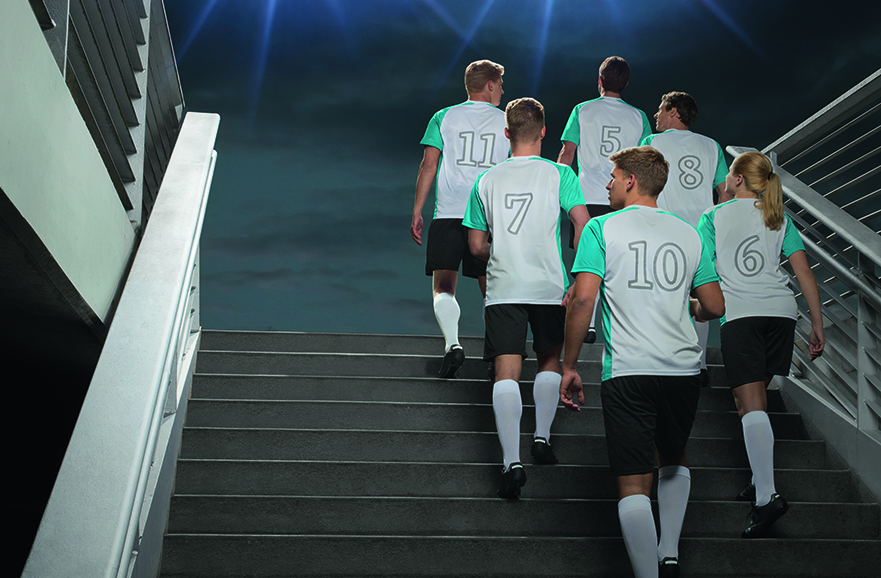 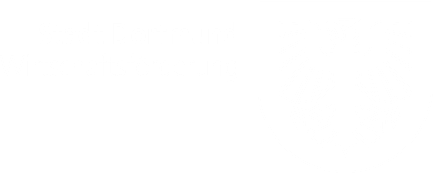 Wirtschaftsförderung 4.0
Neuorganisation der Wirtschaftsförderung Dortmund
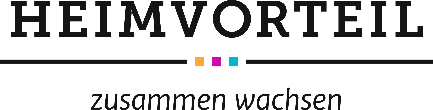 Thomas Westphal
Wirtschaftsförderung als traditioneller Dienstleister, Scharnier
2
Unternehmen
3
Unternehmen
4
Unternehmen
Wirtschaftsförderung als agiler Netzwerker
5
Warum denn ausgerechnet jetzt…?
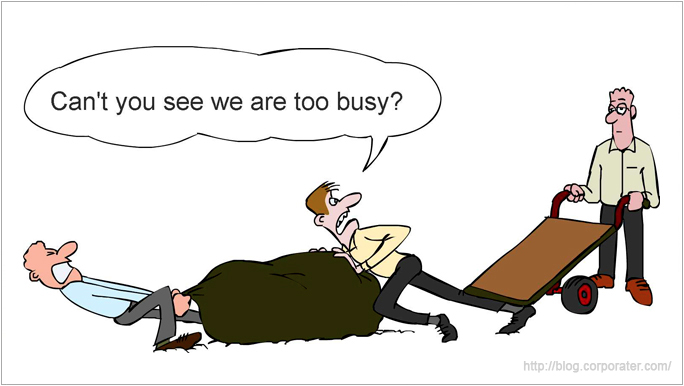 6
Leitlinien
wir denken unsere Prozesse von "außen" nach "innen", also vom Kunden und seinen Anforderungen her und nicht von unseren Abteilungen, Budgets und  Zuständigkeiten,

wir erhöhen unsere Professionalität durch mehr Arbeitsteilung, feste Verantwortungsrollen und übergreifende Kooperationen,

wir reduzieren Zeitverschwendung und individuelle Überforderung durch klare Aufgaben und modernes, datenbasiertes Wissensmanagement,

wir stärken eine offene und transparente Kultur durch dienende Führung und kaufmännische Ansprechpartner in den Teams,

wir erhöhen unsere Effektivität und verändern das Verhältnis von Personalkosten und Betriebsmitteln.
7
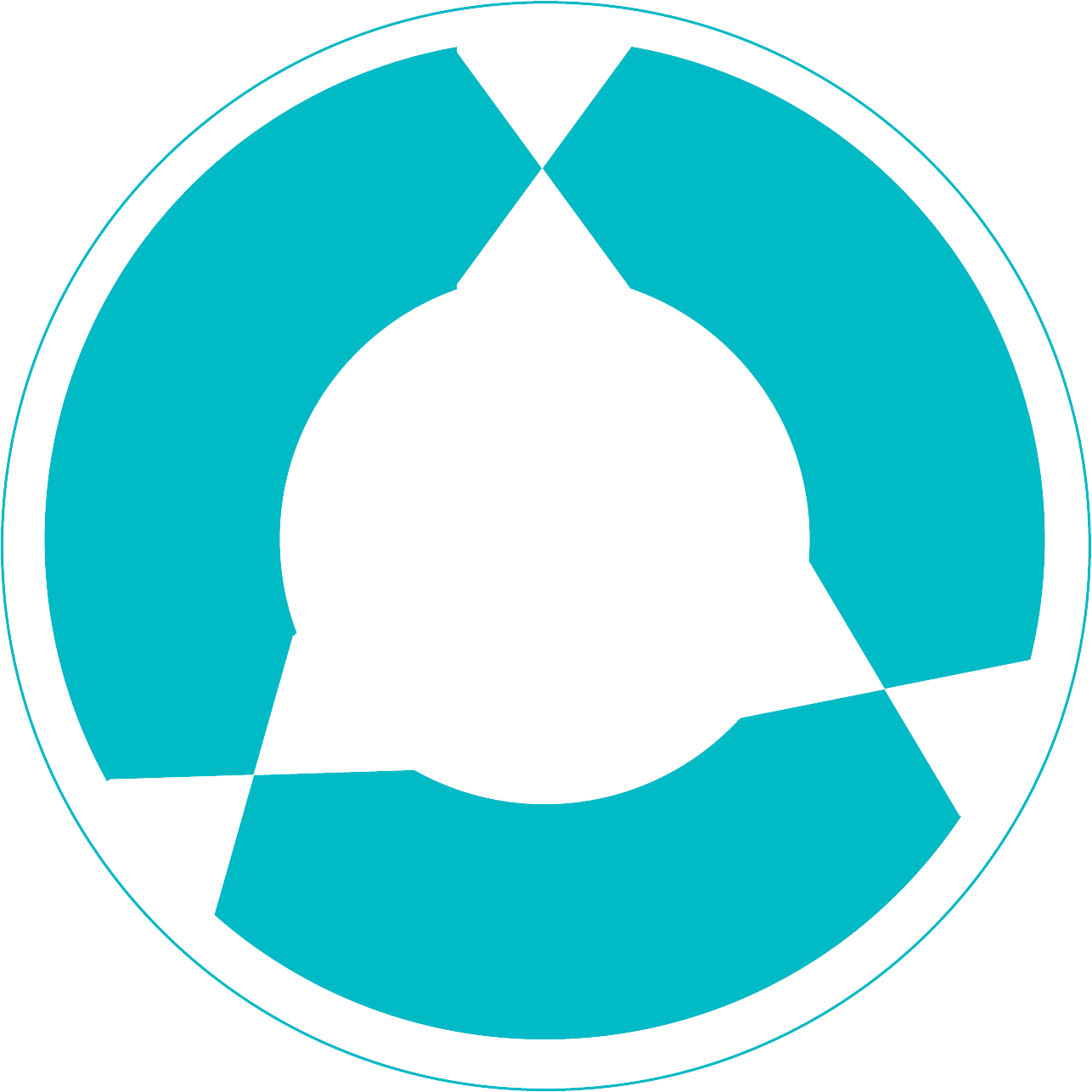 Geschäftsbereich Kundenservice
Team Firmenberatung
Team Sales und Internationalisierung
Team Gründen Team Beschäftigungsförderung
Wirtschaftsförderung
Dortmund 4.0

Geschäftsführungsbüro 
Stabstelle Soziale Innovation
GeschäftsbereichKaufmännischer Service
GeschäftsbereichBusiness Information Service
Team Personal/ Organisation
Team Finanzen/
Controlling
Team Themenscouting
Team Wissensmanagement
Team Großprojekte
Team Standortkommunikation
Team Fördermittel
8
8
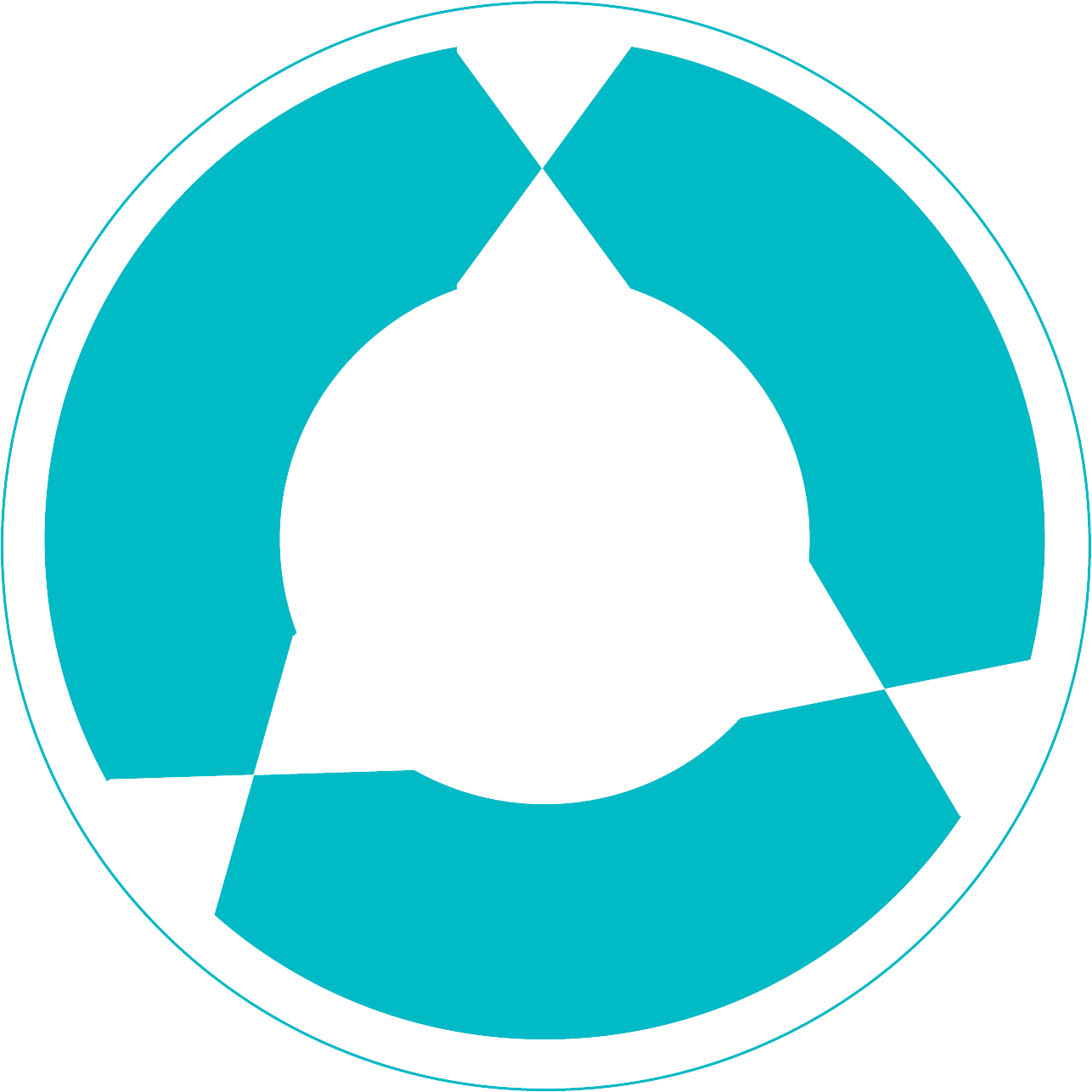 Geschäftsbereich Kundenservice
Team Firmenberatung
Team Sales und Internationalisierung
Team Gründen Team Beschäftigungsförderung
Team Firmenberatung

One-Stop-Shop Anlaufstelle für Unternehmen
Schaffung eines unternehmens- und investionsfreundlichen Klimas in Dortmund
Vernetzung von Unternehmen in den Bezirken
Wirtschaftsförderung
Dortmund 4.0

Geschäftsführungsbüro 
Stabstelle Soziale Innovation
GeschäftsbereichKaufmännischer Service
GeschäftsbereichBusiness Information Service
Team Personal/ Organisation
Team Finanzen/
Controlling
Team Themenscouting
Team Wissensmanagement
Team Großprojekte
Team Standortkommunikation
Team Fördermittel
9
9
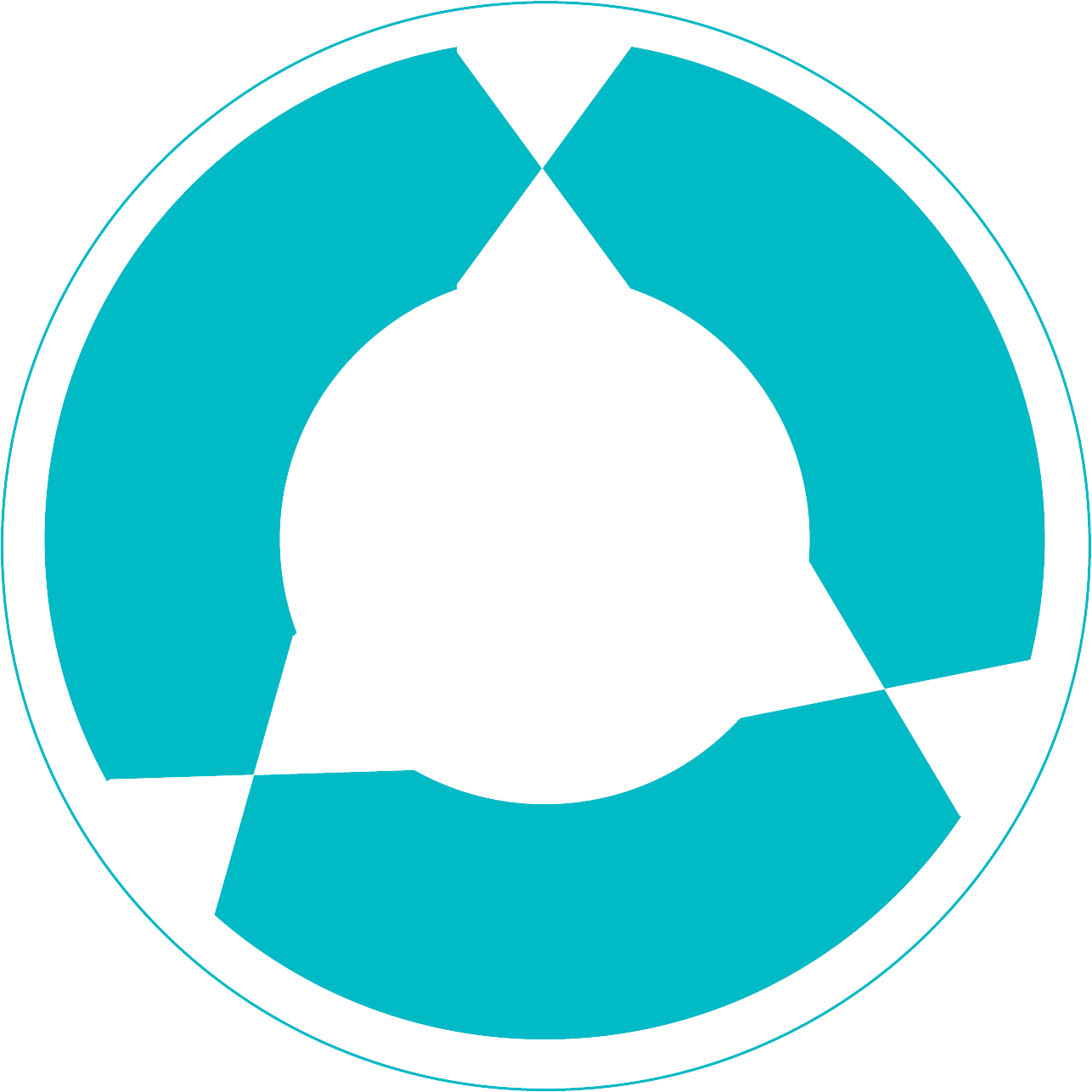 Geschäftsbereich Kundenservice
Team Firmenberatung
Team Sales und Internationalisierung
Team Gründen Team Beschäftigungsförderung
Team Sales und Internationalisierung

Betreuung und Akquise von Kunden im regionalen, nationalen und internationalen Kontext entlang von Kundenprofilen
Welcome Agency
Internationale Netzwerke
Wirtschaftsförderung
Dortmund 4.0

Geschäftsführungsbüro 
Stabstelle Soziale Innovation
GeschäftsbereichKaufmännischer Service
GeschäftsbereichBusiness Information Service
Team Personal/ Organisation
Team Finanzen/
Controlling
Team Themenscouting
Team Wissensmanagement
Team Großprojekte
Team Standortkommunikation
Team Fördermittel
10
10
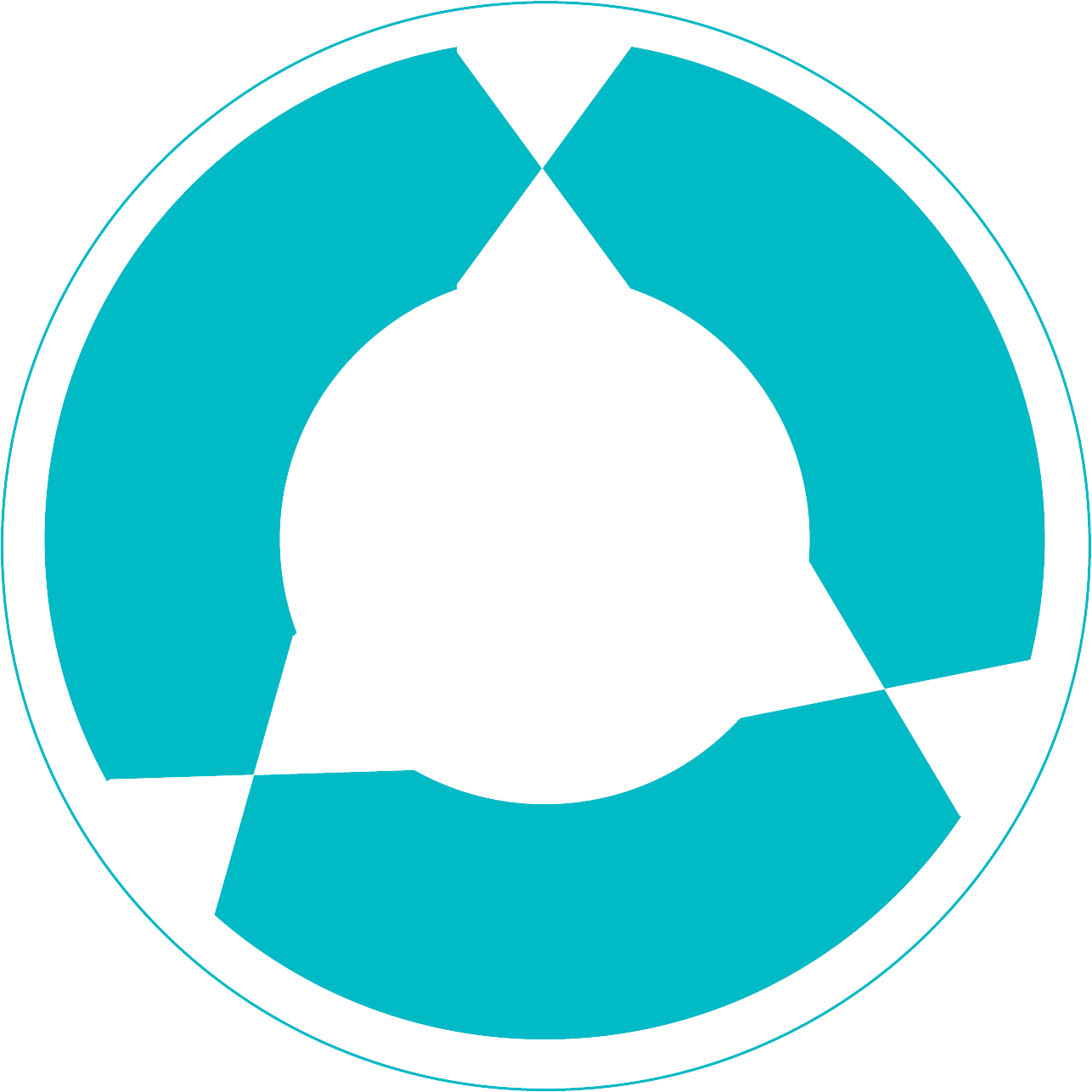 Geschäftsbereich Kundenservice
Team Firmenberatung
Team Sales und Internationalisierung
Team Gründen Team Beschäftigungsförderung
Team Gründen

One-Stop-Shop für Gründer
Schaffung eines Gründungsklimas in Dortmund
Vernetzung von Gründern untereinander und mit dem Standort
Wirtschaftsförderung
Dortmund 4.0

Geschäftsführungsbüro 
Stabstelle Soziale Innovation
GeschäftsbereichKaufmännischer Service
GeschäftsbereichBusiness Information Service
Team Personal/ Organisation
Team Finanzen/
Controlling
Team Themenscouting
Team Wissensmanagement
Team Großprojekte
Team Standortkommunikation
Team Fördermittel
11
11
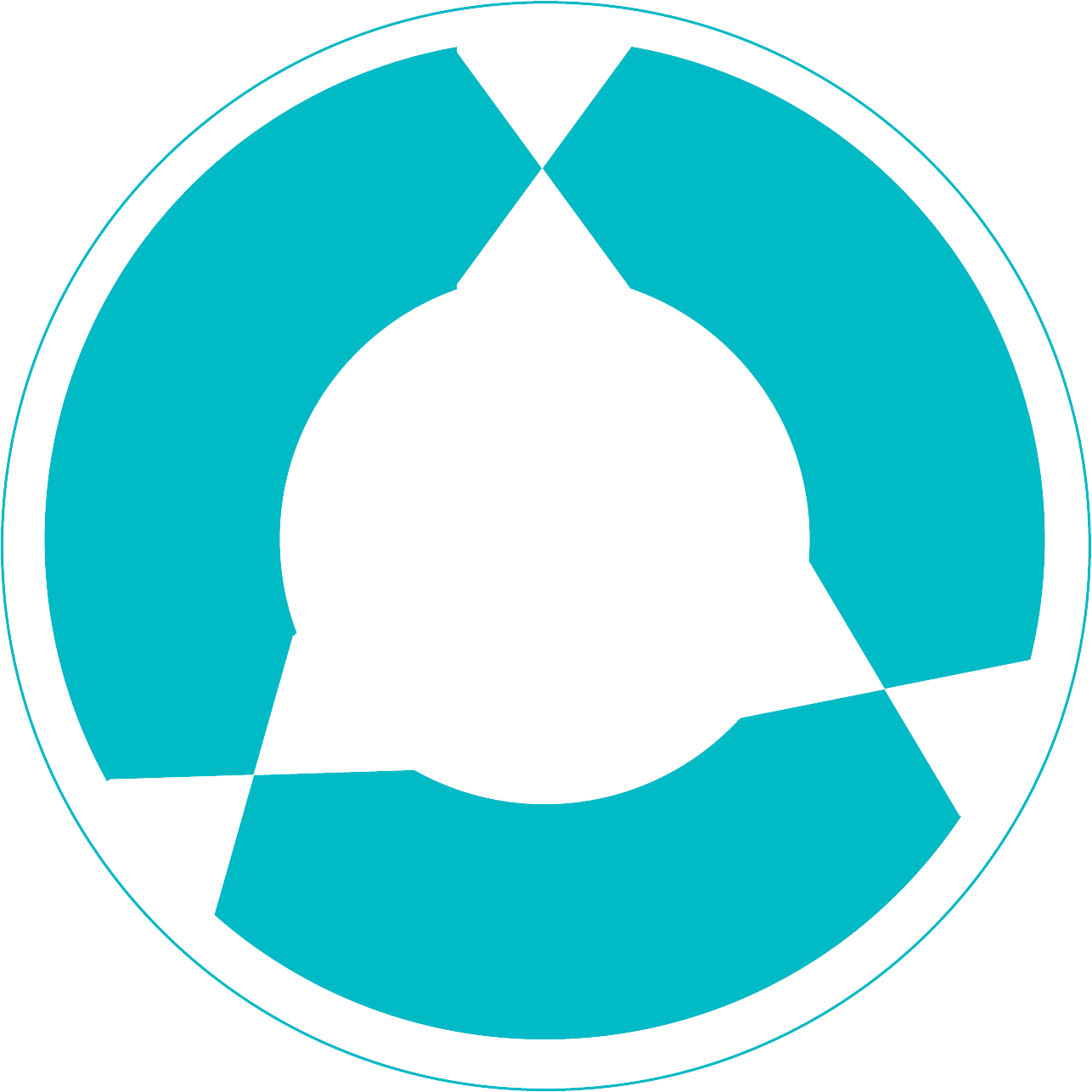 Geschäftsbereich Kundenservice
Team Firmenberatung
Team Sales und Internationalisierung
Team Gründen Team Beschäftigungsförderung
Team Beschäftigungsförderung

Beratung von Unternehmen bei Veränderungen in der Arbeitswelt, Personalentwicklung und Fachkräfte-gewinnung.
Proaktive Mitgestaltung des Dortmunder Arbeitsmarktes gemäß den Zielvorgaben der Wachstums-initiative bei Jugend- und Langzeit-arbeitslosigkeit
Wirtschaftsförderung
Dortmund 4.0

Geschäftsführungsbüro 
Stabstelle Soziale Innovation
GeschäftsbereichKaufmännischer Service
GeschäftsbereichBusiness Information Service
Team Personal/ Organisation
Team Finanzen/
Controlling
Team Themenscouting
Team Wissensmanagement
Team Großprojekte
Team Standortkommunikation
Team Fördermittel
12
12
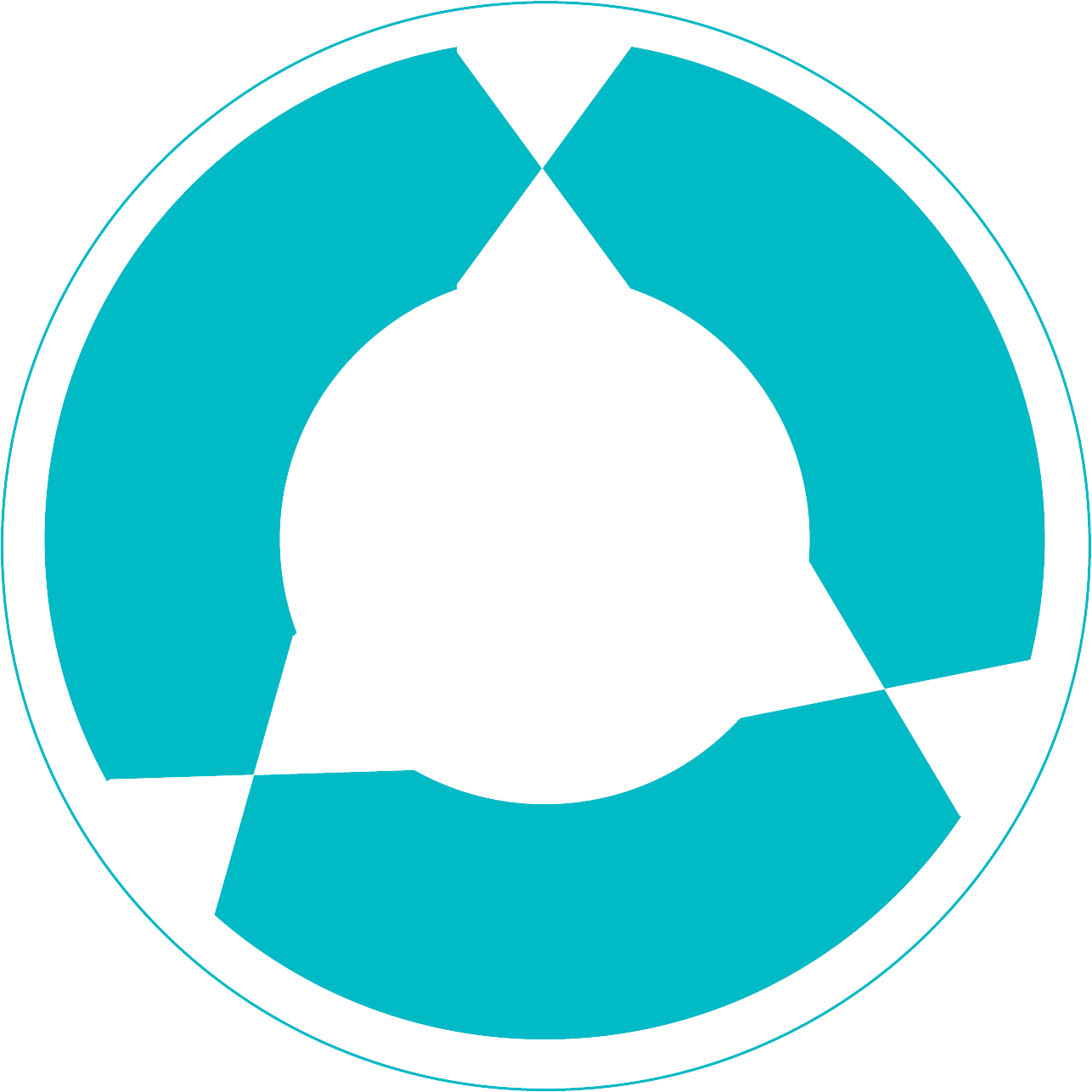 Geschäftsbereich Kundenservice
Team Themenscouting

Zentrale Gewinnung von Know-How für die Wirtschaftsförderung und transfer in alle Bereiche.
Innovationen werden immer übergreifender, daher lösen sich Branchen  immer mehr auf und viele Entwicklungen erfassen ganze Systeme. 
Megatrends und ableitende technische und wirtschaftliche Entwicklungen müssen beobachtet und aktiv für den Kundenservice verfügbar sein. 
Initiierung und Management von entsprechenden Netzwerken und Plattformen.
Team Firmenberatung
Team Sales und Internationalisierung
Team Gründen Team Beschäftigungsförderung
Wirtschaftsförderung
Dortmund 4.0

Geschäftsführungsbüro 
Stabstelle Soziale Innovation
GeschäftsbereichKaufmännischer Service
GeschäftsbereichBusiness Information Service
Team Personal/ Organisation
Team Finanzen/
Controlling
Team Themenscouting
Team Wissensmanagement
Team Großprojekte
Team Standortkommunikation
Team Fördermittel
13
13
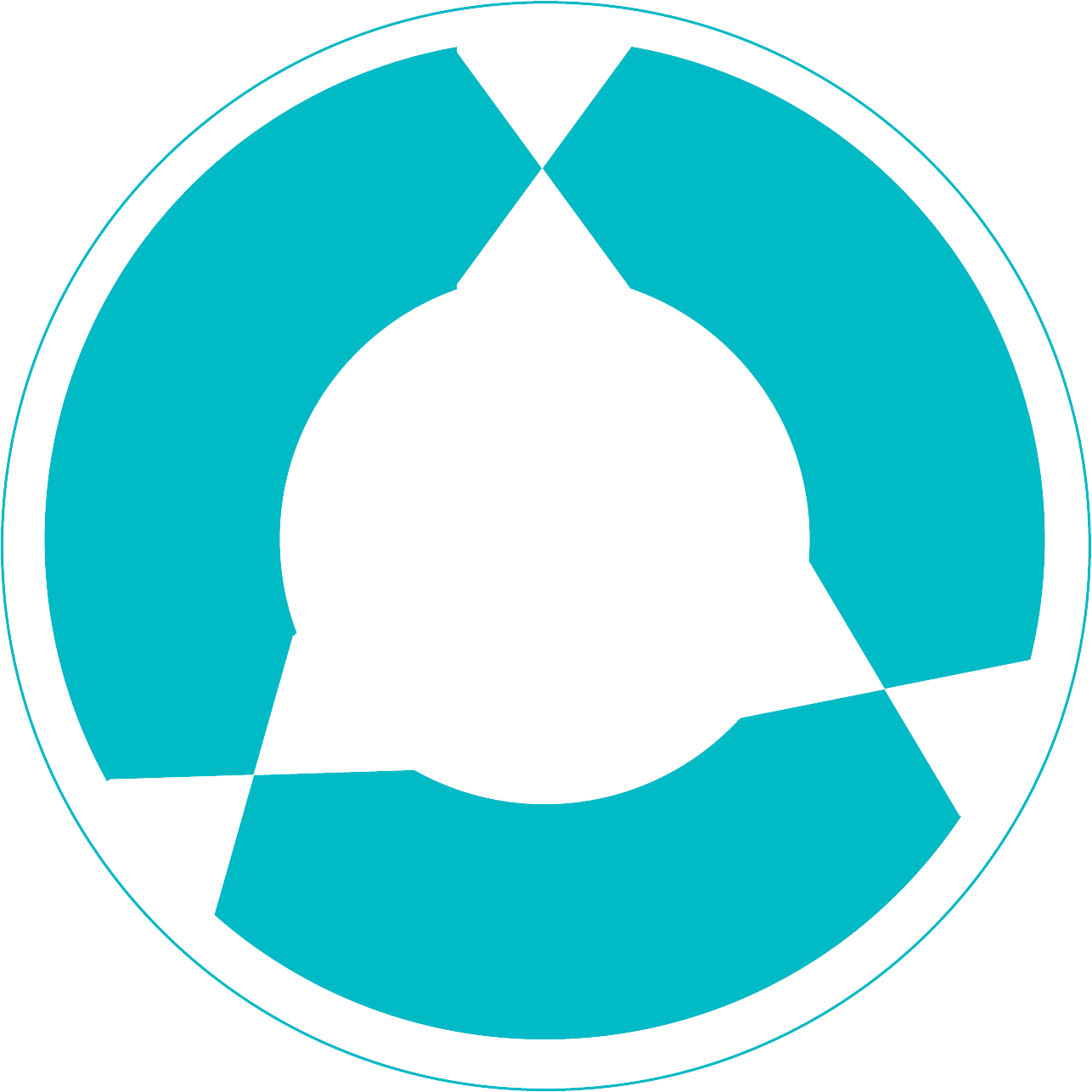 Geschäftsbereich Kundenservice
Team Firmenberatung
Team Sales und Internationalisierung
Team Gründen Team Beschäftigungsförderung
Team Wissensmanagement
Aufbau von professionellen Datenbanken mit Informations- und Dokumentationssystemen 
Umsetzung in nutzerfreundliche und moderne Lösungen für den Kundenservice 
Digitalisierungsprozess des Wissens- und Datenmanagements
Professionelle Datenanalyse 
Kontinuierliche Contentmanagmentpflege 
Analyse der recherchierten Informationen und Aufbereitung für Wirtschaftsförderung
Wirtschaftsförderung
Dortmund 4.0

Geschäftsführungsbüro 
Stabstelle Soziale Innovation
GeschäftsbereichKaufmännischer Service
GeschäftsbereichBusiness Information Service
Team Personal/ Organisation
Team Finanzen/
Controlling
Team Themenscouting
Team Wissensmanagement
Team Großprojekte
Team Standortkommunikation
Team Fördermittel
14
14
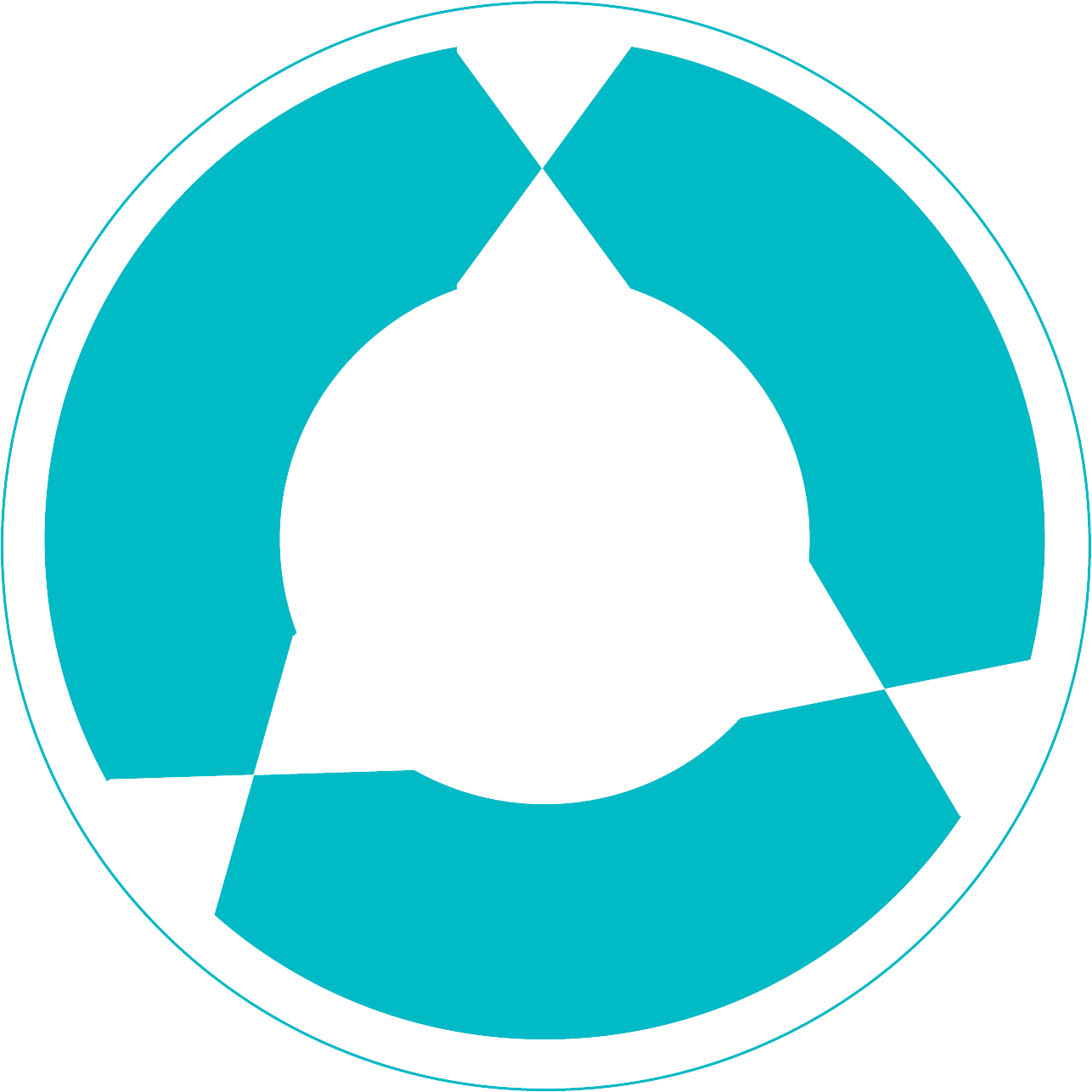 Geschäftsbereich Kundenservice
Team Firmenberatung
Team Sales und Internationalisierung
Team Gründen Team Beschäftigungsförderung
Team Großprojekte

Identifikation von Großprojekten für den Standort 
Koordinierung zwischen Investor und Verwaltung
Moderation bei Abstimmungsprozessen mit Bauunternehmen und Architekten
Kontakt zu Bauunternehmen und Großinvestoren
Wirtschaftsförderung
Dortmund 4.0

Geschäftsführungsbüro 
Stabstelle Soziale Innovation
GeschäftsbereichKaufmännischer Service
GeschäftsbereichBusiness Information Service
Team Personal/ Organisation
Team Finanzen/
Controlling
Team Themenscouting
Team Wissensmanagement
Team Großprojekte
Team Standortkommunikation
Team Fördermittel
15
15
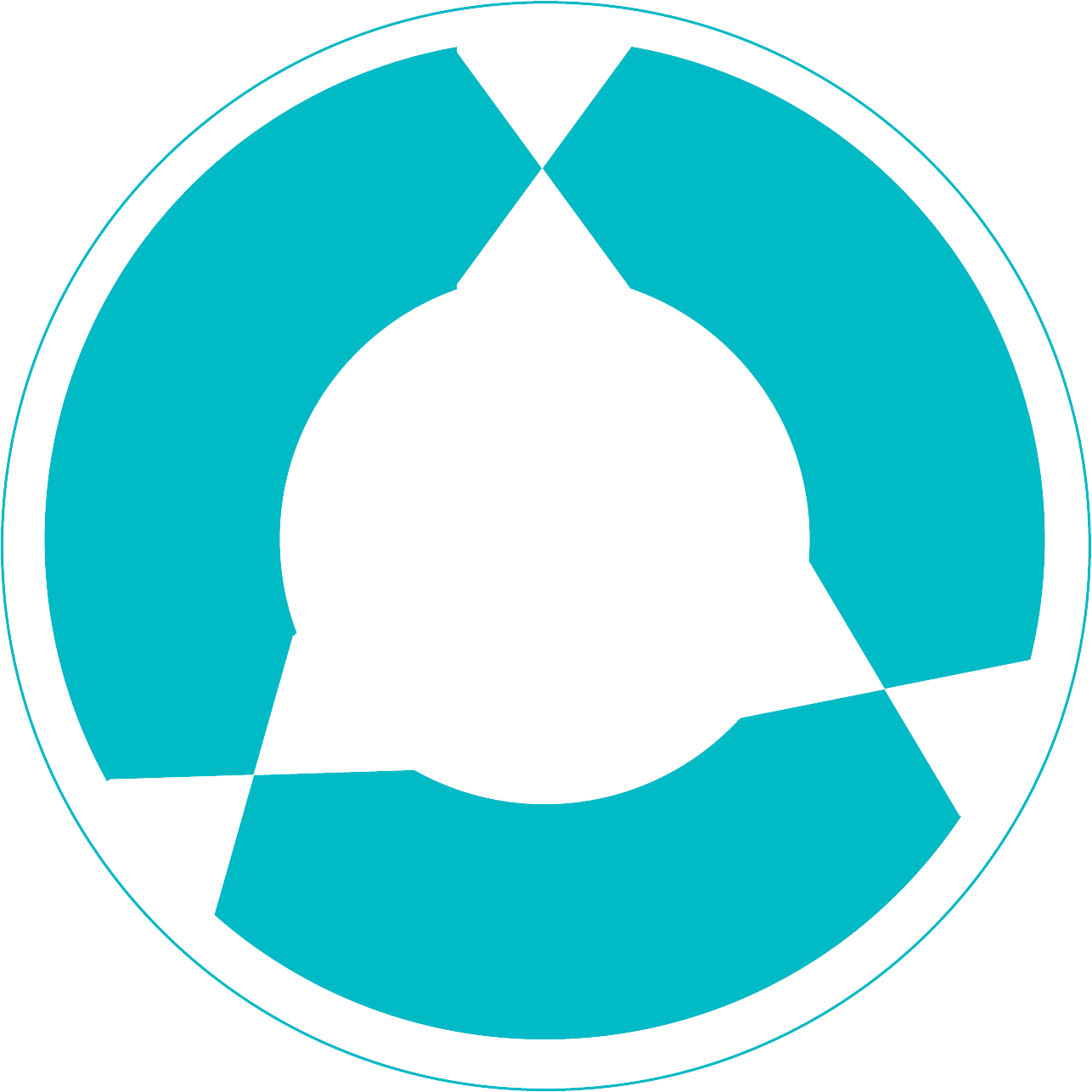 Geschäftsbereich Kundenservice
Team Firmenberatung
Team Sales und Internationalisierung
Team Gründen Team Beschäftigungsförderung
Team Standortkommunikation

Interne Kommunikation, Blog 
Externe Kommunikation, Soziale Medien, Unternehmensportale
CI-Management
Wirtschaftsförderung
Dortmund 4.0

Geschäftsführungsbüro 
Stabstelle Soziale Innovation
GeschäftsbereichKaufmännischer Service
GeschäftsbereichBusiness Information Service
Team Personal/ Organisation
Team Finanzen/
Controlling
Team Themenscouting
Team Wissensmanagement
Team Großprojekte
Team Standortkommunikation
Team Fördermittel
16
16
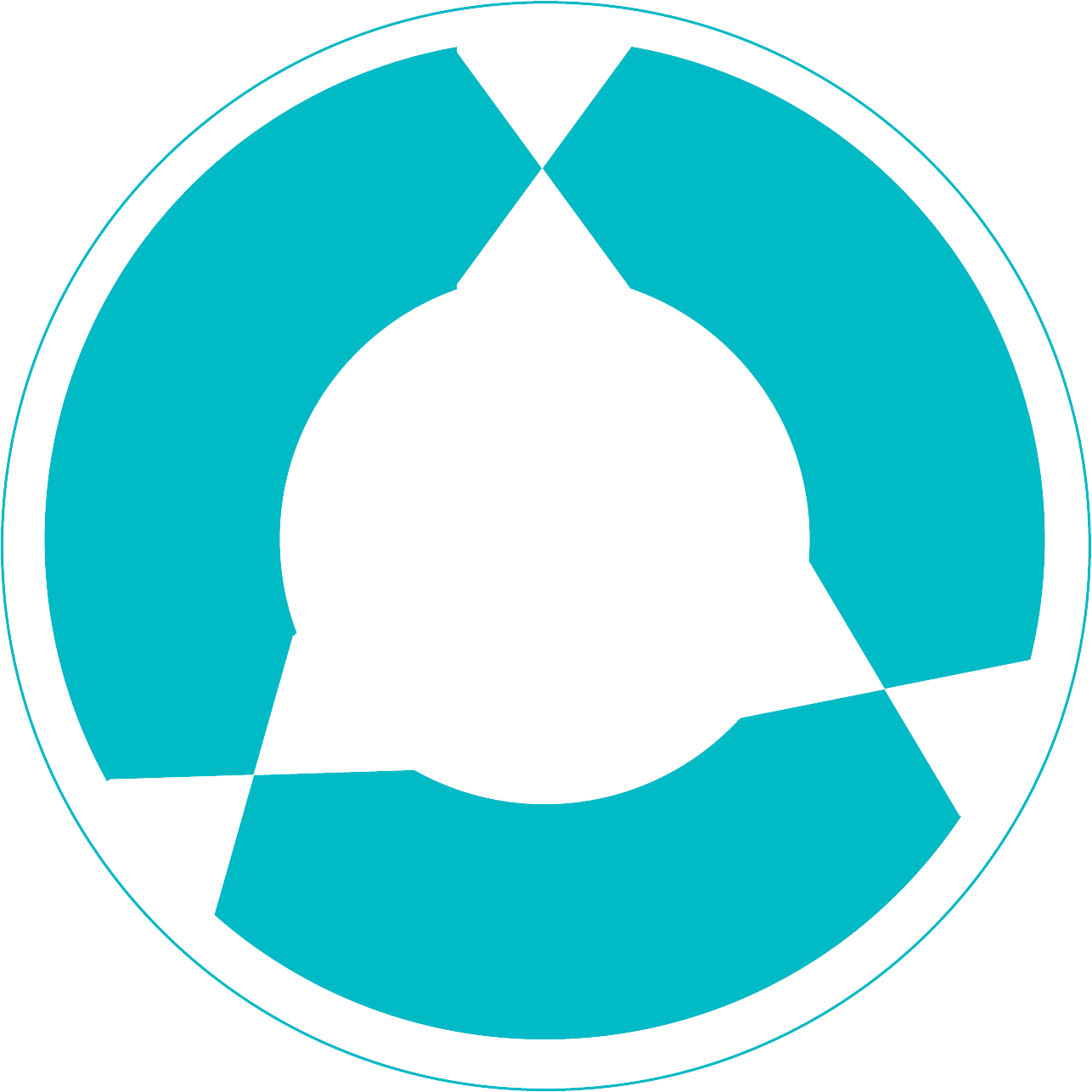 Geschäftsbereich Kundenservice
Team Firmenberatung
Team Sales und Internationalisierung
Team Gründen Team Beschäftigungsförderung
Team Fördermittel

Auf unsere Kunden ausgerichtete, alle Geschäftsbereiche umfassende  Förder-mittelberatung und –akquise 
Neben der Beratung und Begleitung von Unternehmen bei Förderanträgen werden Fördermittelscouting und Innovations-partnerschaften mit den Fördermittel-gebern essentiell
Wirtschaftsförderung
Dortmund 4.0

Geschäftsführungsbüro 
Stabstelle Soziale Innovation
GeschäftsbereichKaufmännischer Service
GeschäftsbereichBusiness Information Service
Team Personal/ Organisation
Team Finanzen/
Controlling
Team Themenscouting
Team Wissensmanagement
Team Großprojekte
Team Standortkommunikation
Team Fördermittel
17
17
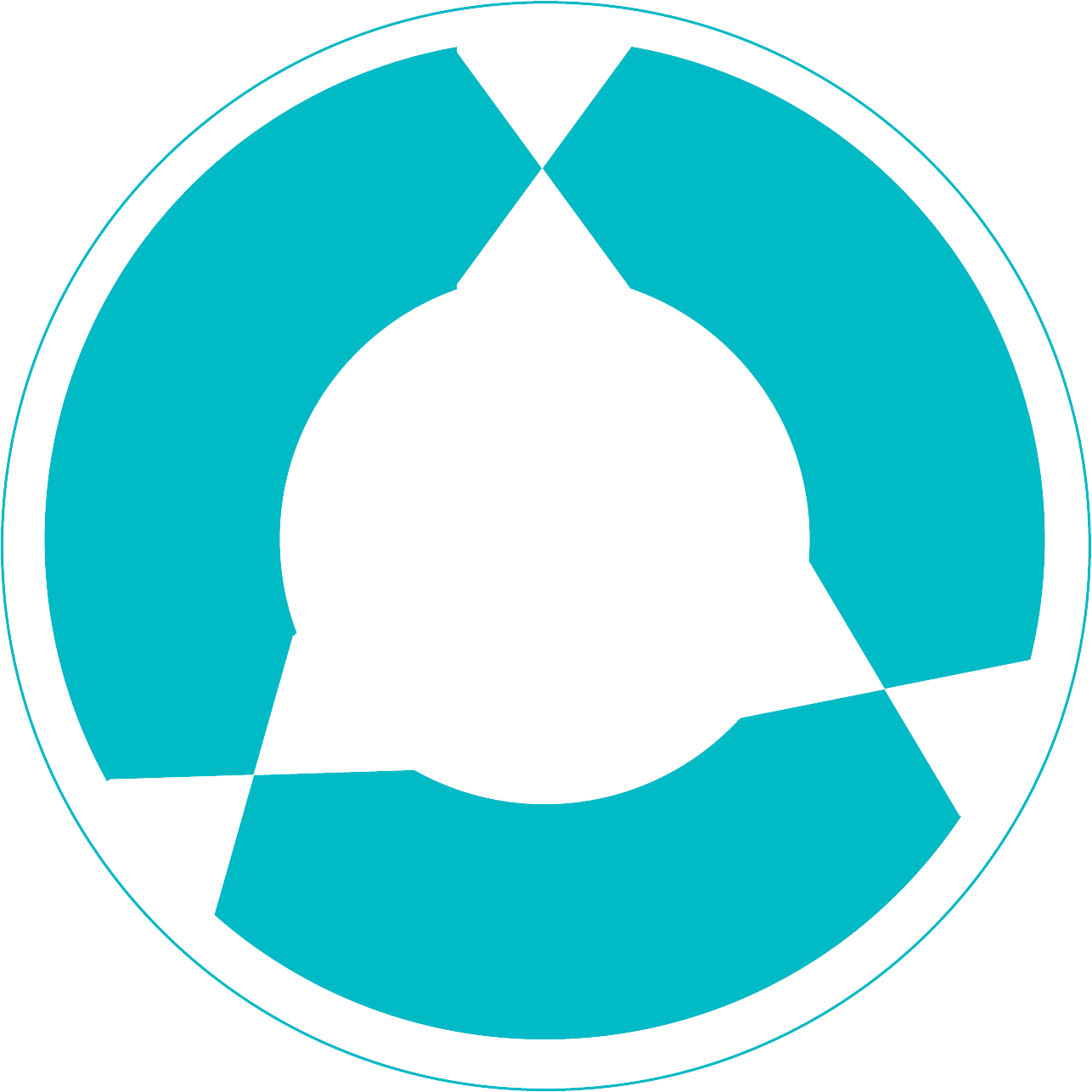 Geschäftsbereich Kundenservice
Team Firmenberatung
Team Sales und Internationalisierung
Team Gründen Team Beschäftigungsförderung
Kaufmännischer Ansprechpartner*in
Brückenkopf vom jeweiligen Geschäfts-bereich zum Kaufmännischen Service 
Schnittstelle für Organisation, Finanzen, Beschaffungen, Vergaben usw. des jeweiligen Geschäftsbereiches
Wirtschaftsförderung
Dortmund 4.0

Geschäftsführungsbüro 
Stabstelle Soziale Innovation
GeschäftsbereichKaufmännischer Service
GeschäftsbereichBusiness Information Service
Team Personal/ Organisation
Team Finanzen/
Controlling
Team Themenscouting
Team Wissensmanagement
Team Großprojekte
Team Standortkommunikation
Team Fördermittel
18
18
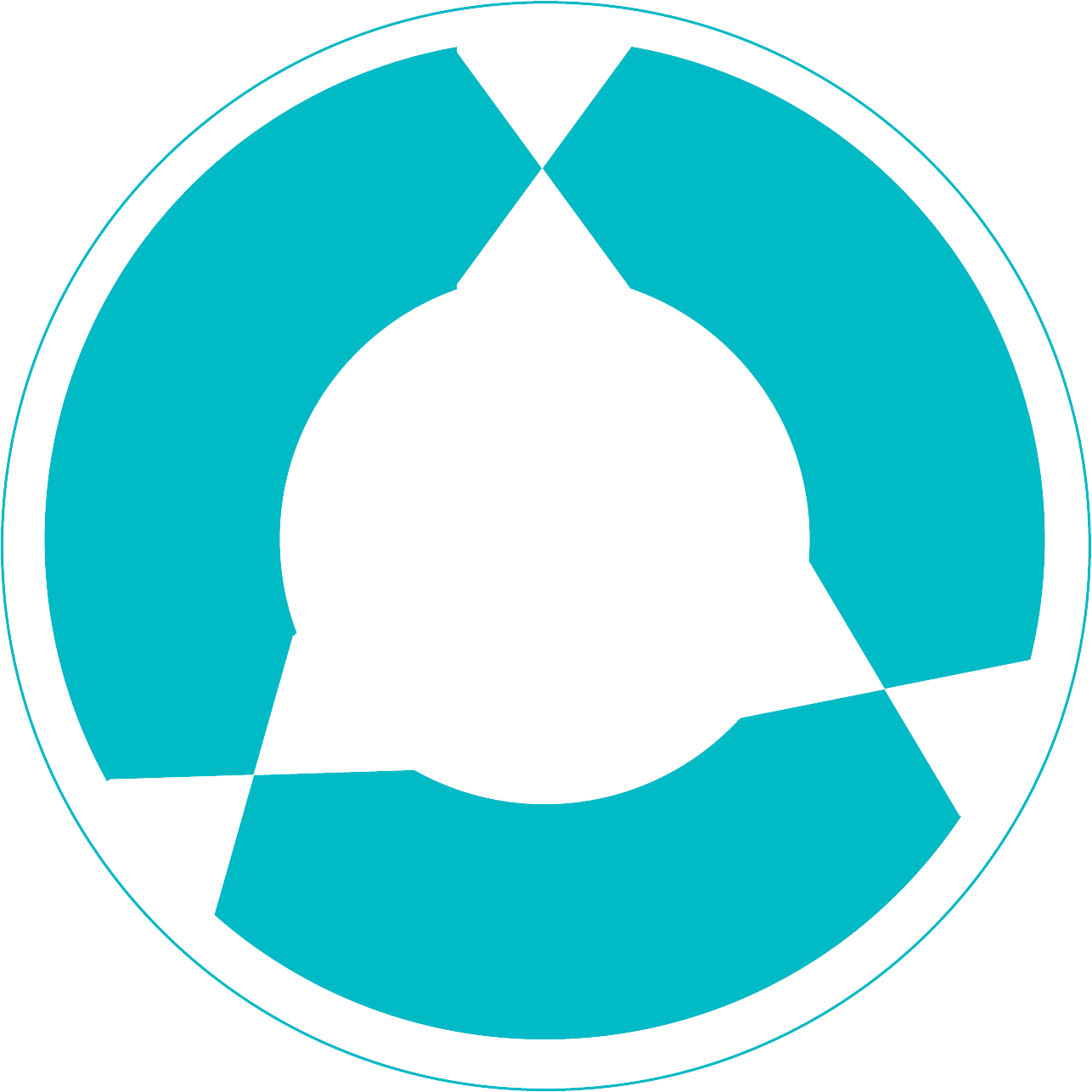 Geschäftsbereich Kundenservice
Team Firmenberatung
Team Sales und Internationalisierung
Team Gründen Team Beschäftigungsförderung
Kaufmännischer Service

Die Aufgaben des Kaufmännischen Bereichs – Personal, Organisation, Finanzen und Controlling – sind vorgegeben und werden auch im Kern dort erhalten bleiben.
Verstärkte Serviceorientierung des Kaufmännische Bereich zum Kaufmännischen Service. 
Schnittstelle zwischen Kernverwaltung und Wirtschaftsförderung
Wirtschaftsförderung
Dortmund 4.0

Geschäftsführungsbüro 
Stabstelle Soziale Innovation
GeschäftsbereichKaufmännischer Service
GeschäftsbereichBusiness Information Service
Team Personal/ Organisation
Team Finanzen/
Controlling
Team Themenscouting
Team Wissensmanagement
Team Großprojekte
Team Standortkommunikation
Team Fördermittel
19
19
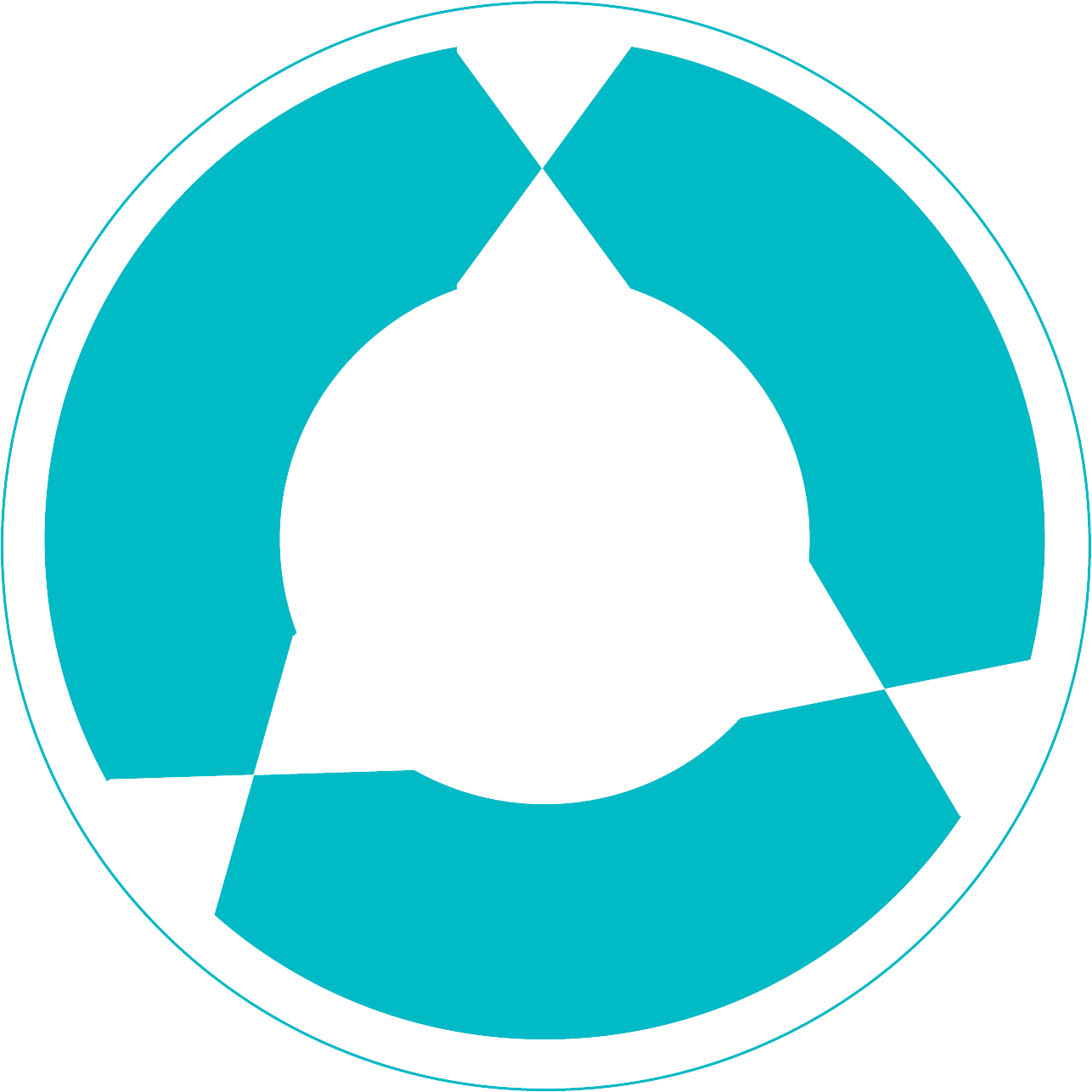 Geschäftsbereich Kundenservice
Team Firmenberatung
Team Sales und Internationalisierung
Team Gründen Team Beschäftigungsförderung
Geschäftsführungsbüro und 
Stabsstelle Soziale Innovation 

Das Geschäftsführungsbüro unterstützt die Geschäftsführung bei der internen und externen Koordination und Kommunikation. 
Die Stabsstelle  Soziale Innovation entwickelt das Thema Soziale Innovation insbesondere weiter
Wirtschaftsförderung
Dortmund 4.0

Geschäftsführungsbüro 
Stabstelle Soziale Innovation
GeschäftsbereichKaufmännischer Service
GeschäftsbereichBusiness Information Service
Team Personal/ Organisation
Team Finanzen/
Controlling
Team Themenscouting
Team Wissensmanagement
Team Großprojekte
Team Standortkommunikation
Team Fördermittel
20
20
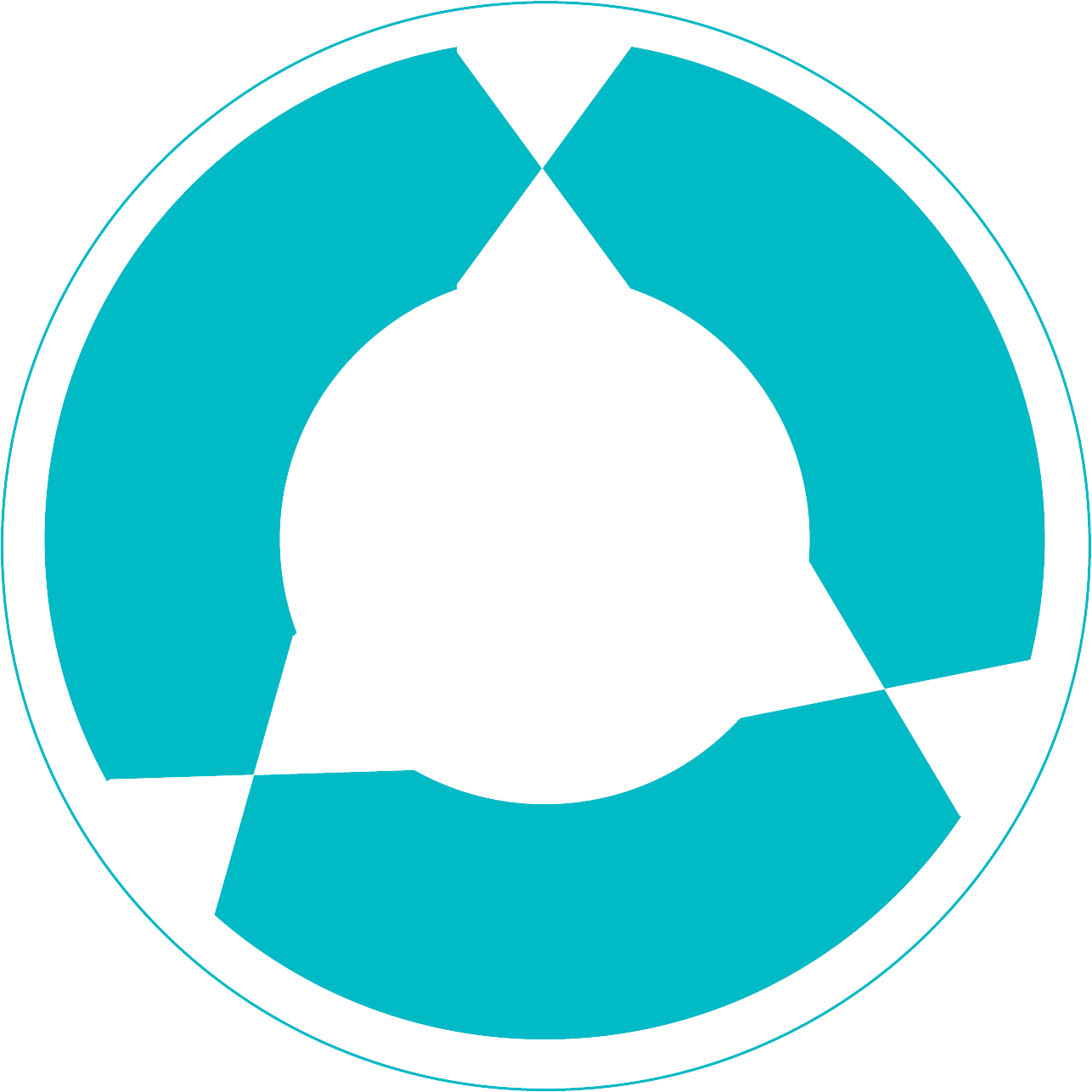 Geschäftsbereich Kundenservice
Team Firmenberatung
Team Sales und Internationalisierung
Team Gründen Team Beschäftigungsförderung
Projekte
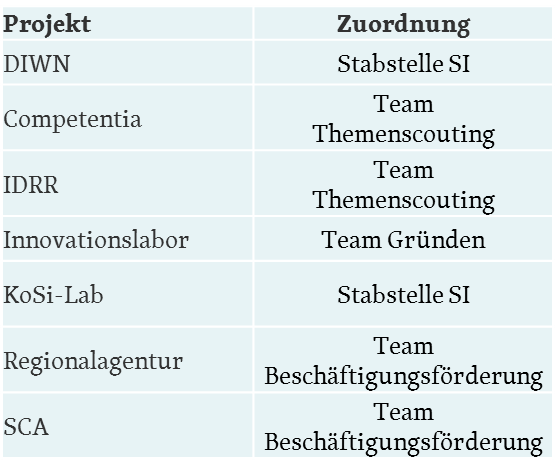 Wirtschaftsförderung
Dortmund 4.0

Geschäftsführungsbüro 
Stabstelle Soziale Innovation
GeschäftsbereichKaufmännischer Service
GeschäftsbereichBusiness Information Service
Team Personal/ Organisation
Team Finanzen/
Controlling
Team Themenscouting
Team Wissensmanagement
Team Großprojekte
Team Standortkommunikation
Team Fördermittel
21
21
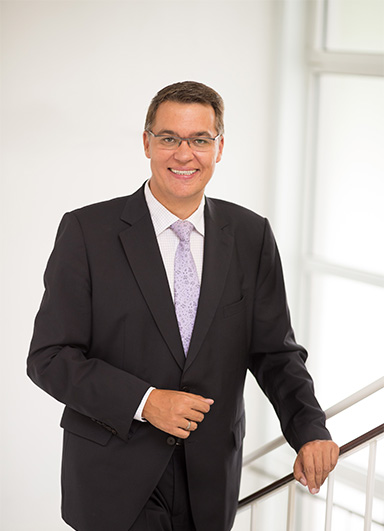 Ihr Ansprechpartner
						
Thomas Westphal